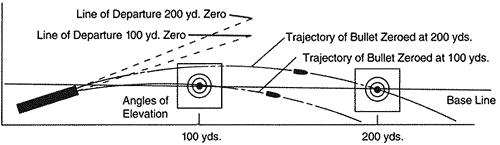 300m
200m
100m
3”
2”
Minute of Angle – M.O.A. or Moh Ah
Derived from imperial measurements of Degrees, Minutes, Seconds of angle (rather than Mils)
Angle of uncertainty between point of aim and point of impact
Results in a “grouping” of impacts
C7 capable of 1 MOA which is approximately 1” at 100yards (close enough to 1” at 100m)
Angle of uncertainty is consistent at all distances. Factors such as wind and bullet drop have minimal effect on “grouping” size
Gauge of Precision
C7 with Military ammo (62gr ss109 bullet)
Bullet drop increases significantly over distance
Specific adjustment may change based on shooter and rifle
Elevation also needs to be adjusted based on barometric pressure
Generally follows the rule of “Sun’s Up Sights Up” adding 1 extra click of elevation on sunny warm days
1”
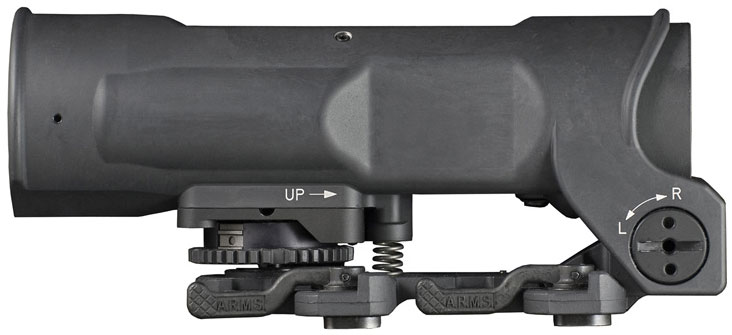 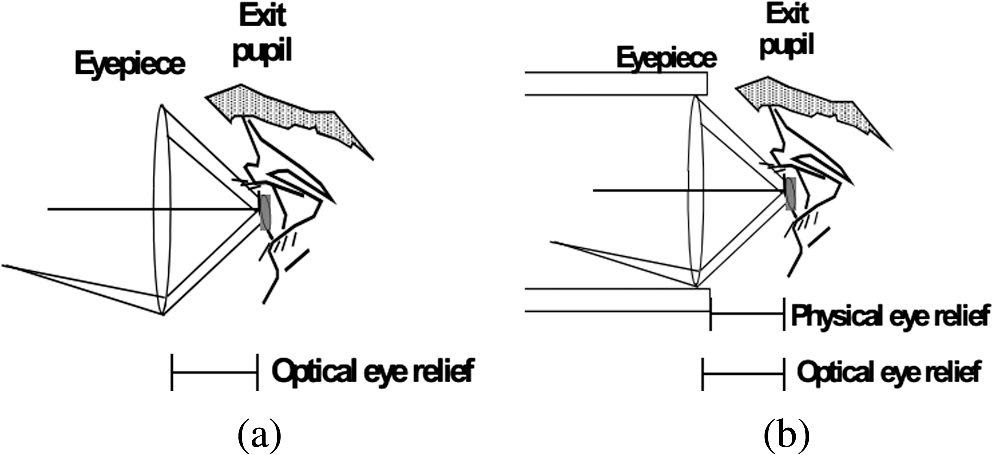 Windage
Requires a Quarter or similar washer to adjust!
Arrow points in direction to adjust to RIGHT
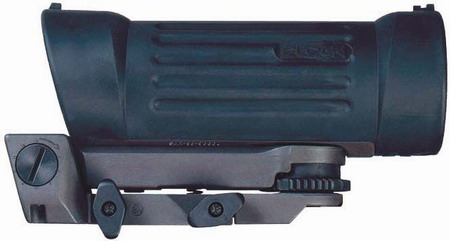 Elevation
Two disks:
1. Pre defined distances (rough estimates)
2. Zero disk with fine adjustment to set the Sight zero
Unlike Windage disk, UP has an indicated direction
Disk Lock
“gate” should be up to adjust the Fine disk independently from the pre set disk
Mounting Screws
Uses Mil Std 1913 mount
Keep Tight!
C-79 Sight - each “click” is approx. 1” at 100m (technically, .85MOA)
3.7x magnification
Reticle has a 70mm Eye Relief so sight needs to have its position on the C7 adjusted based on shooter’s ergonomics
Incorrect eye position will result in PARALLAX
Parallax is the difference between perceived POA and POI
Zero Parallax means POA and POI are the same
Point of Aim – POA – The place on a target you want to hit
Point of Impact – POI – The place on a target you actually hit
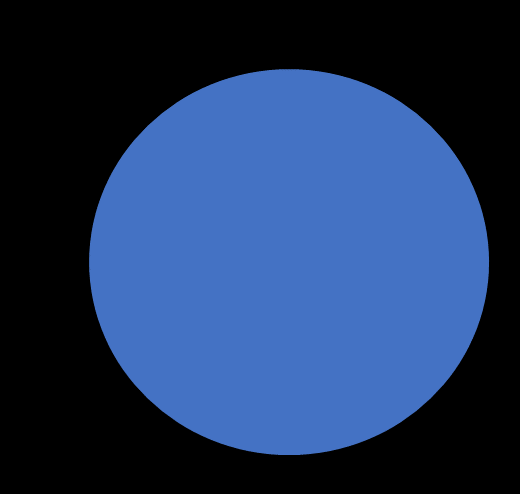 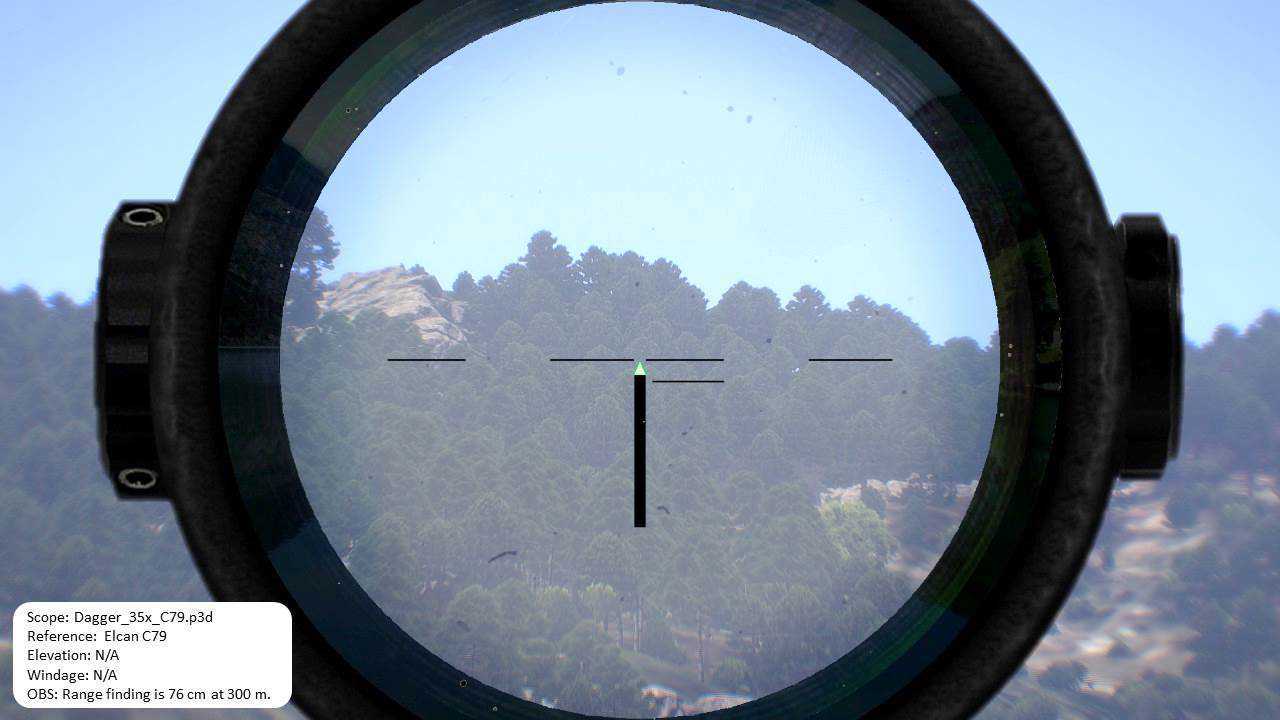 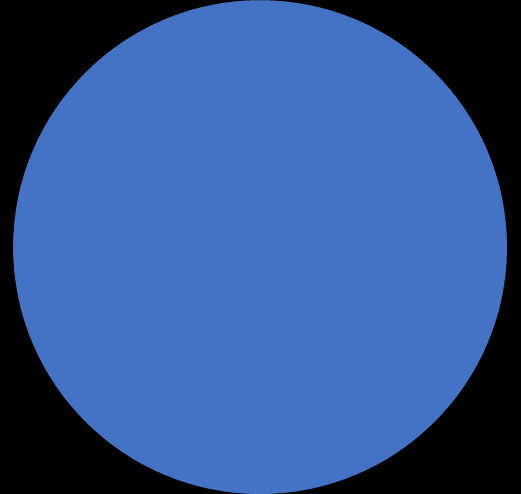 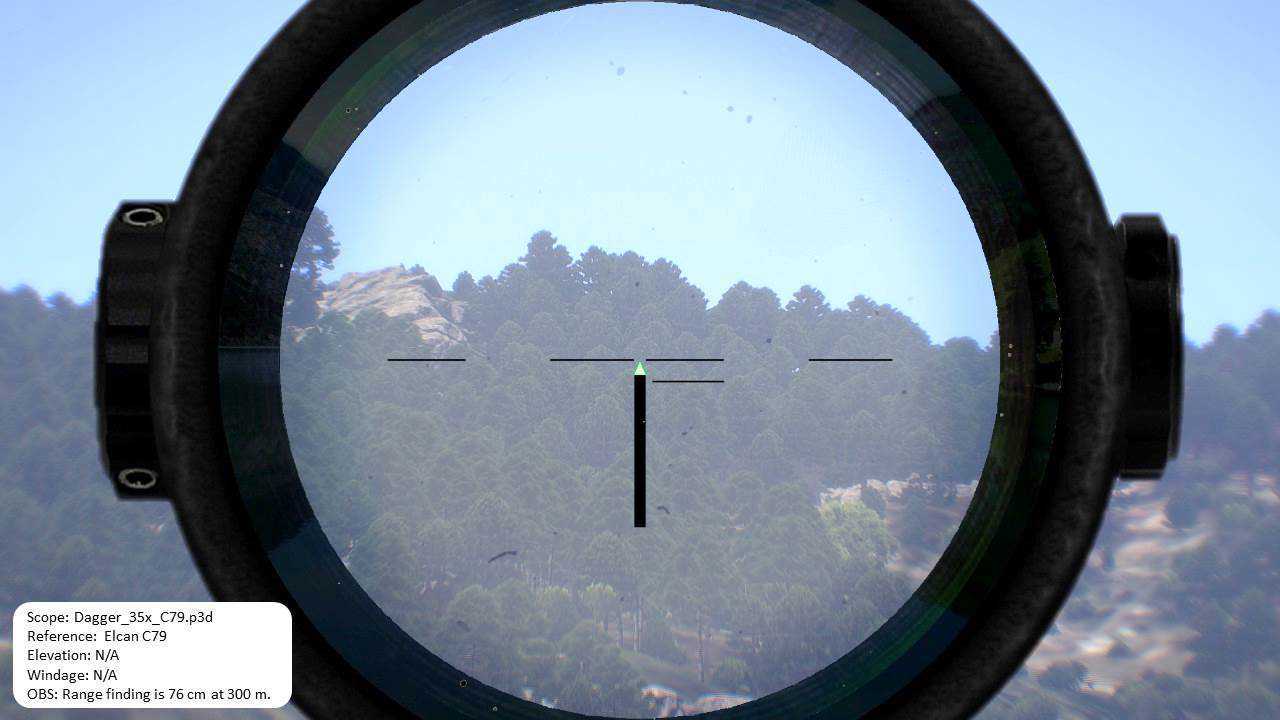 Poor Eye Relief
Good Eye Relief
Parallax
Will shift between shots
Inconsistent -Poor PRECISION
Zero Parallax 
Consistent shots
Good PRECISION
Windage
Wind has minimal effect from 0-100m, each subsequent 100m has greater effect assuming constant wind
3. Multiply Drift by ratio based on Direction
1. Gauge Wind Speed
2. Find Drift for speed at distance
4. Apply windage to Sight
Remember: Wind is usually referred to by direction it is coming FROM. Adjust windage to SAME direction. 
IE: Wind is coming from the LEFT, adjust sights to the LEFT
0
0.5
0.5
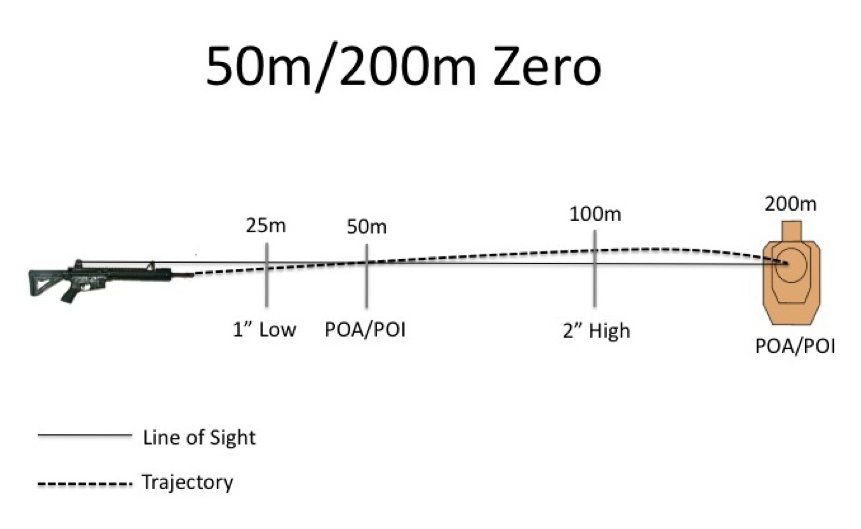 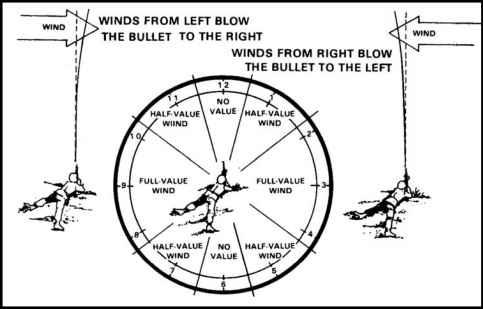 At ranges closer than 100m, the distance between the center of the rifle bore and the center of the sight affects Accuracy
Adjust elevation to longer distances to compensate
1
1
0.5
0.5
0
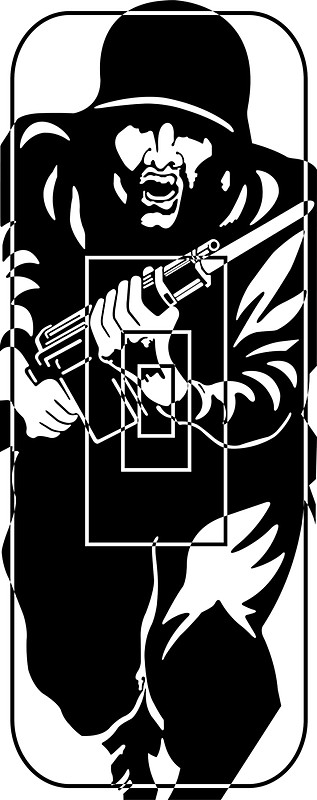 Target moving LEFT
Target moving RIGHT
300m
300m
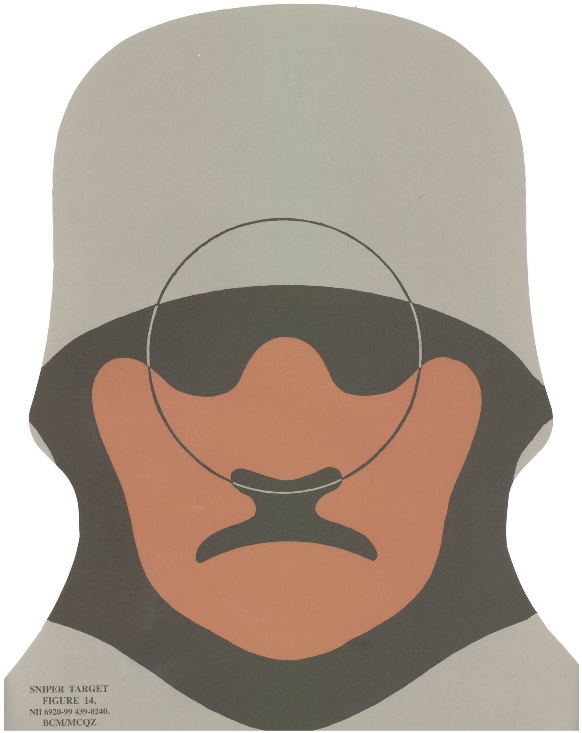 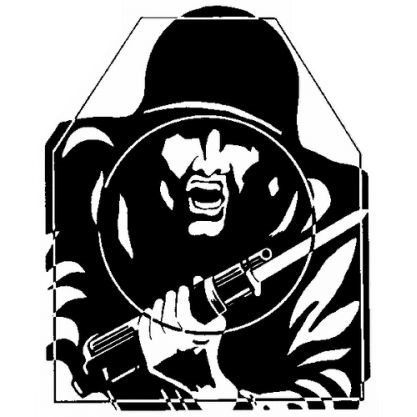 200m
200m
Knowledge
CAFSAC range instructions, words of command are minimalist
Each competitor is obliged to know each stage of each match ahead of time
Only instruction: “Match X, Load, Ready. Watch and Shoot”
Mental Mantra prior to each stage:
Sights, Safety, Wind, Prepare to move
50m
50m
100m
100m
Sights – Adjust elevation for next stage
Safety – Magazine for next stage loaded, readied, safety ON
Wind – Take the opportunity to check wind, adjust windage before next stage
Prepare to move – Go from a shooting stance to similar prep stance (ie from a tight kneel to high kneel) and trail arms
Target moving LEFT
Target moving RIGHT
Target moving RIGHT
Target moving LEFT
2. Find Drift for speed at distance
1. Gauge Wind Speed
3. Multiply Drift by ratio based on Direction
0
0.5
0.5
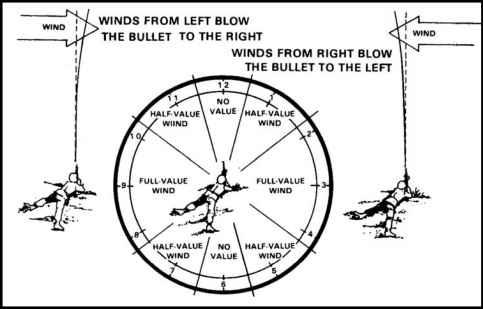 1
1
0.5
0.5
Remember: Wind is usually referred to by direction it is coming FROM. Adjust windage to SAME direction. 
IE: Wind is coming from the LEFT, adjust sights to the LEFT
4. Apply windage to Sight
0
0
0
0.5
.5
0.5
.5
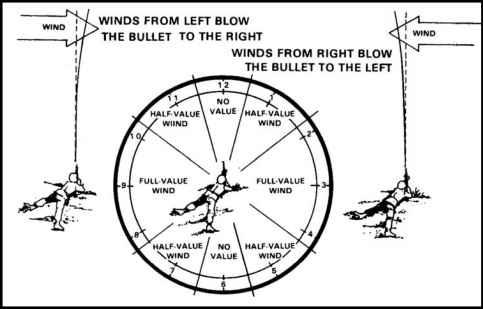 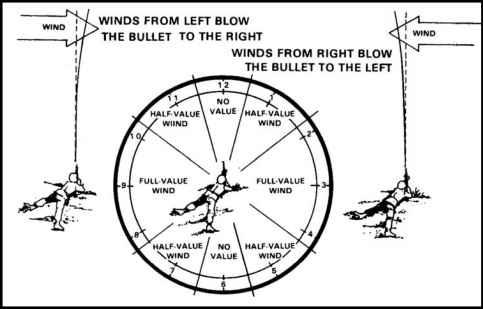 1
1
1
1
0.5
.5
0.5
.5
0
0